EB01 Evaporimeter Screenshots0.03% Cktl Stimulation
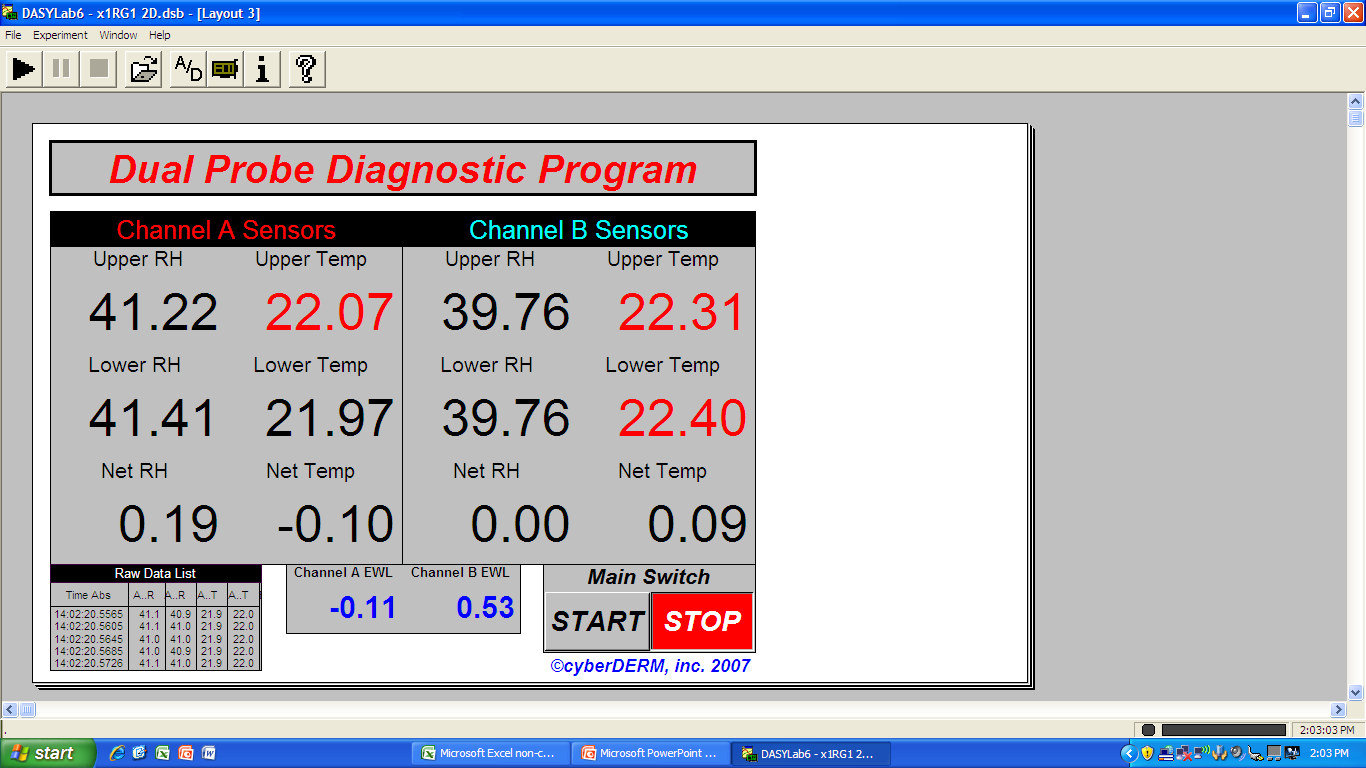 [Speaker Notes: 3-25-16 Diagnostic]
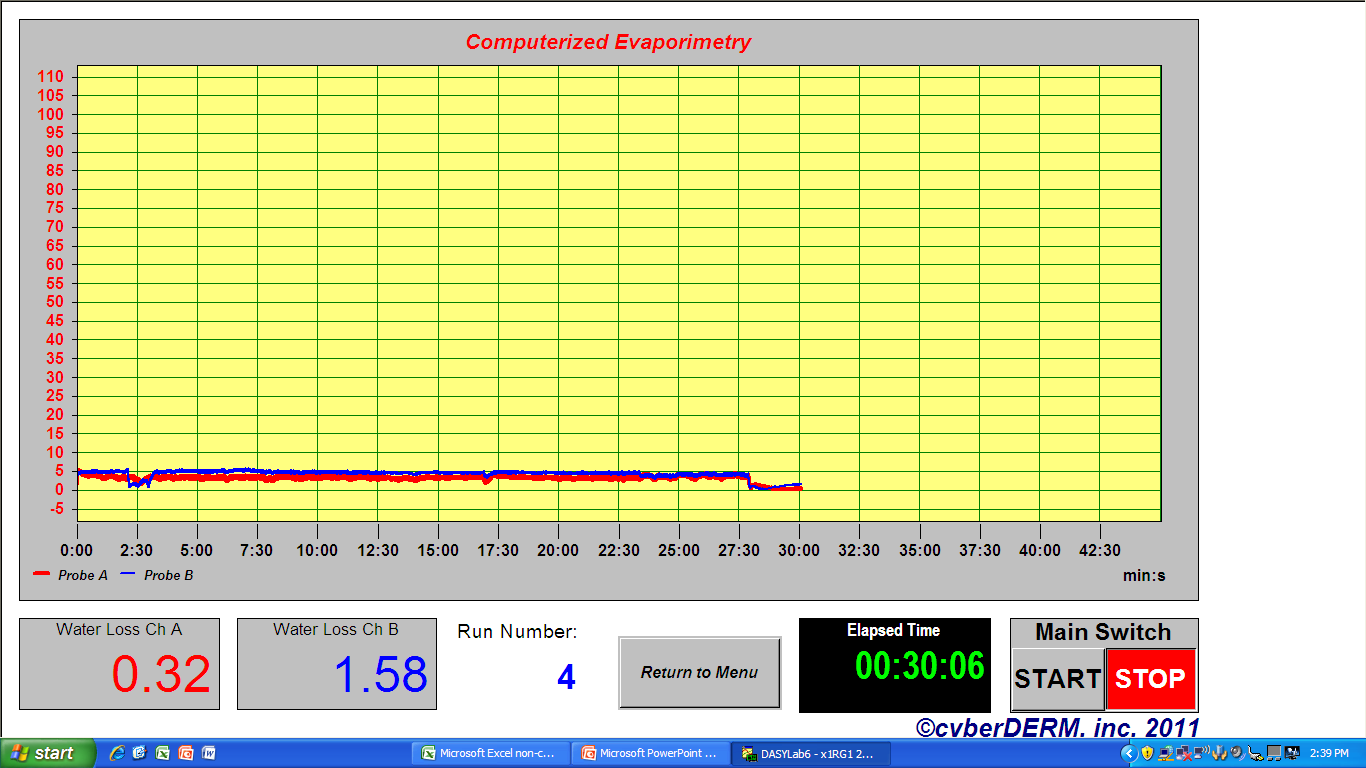 [Speaker Notes: EB01 3-25-16 R2]
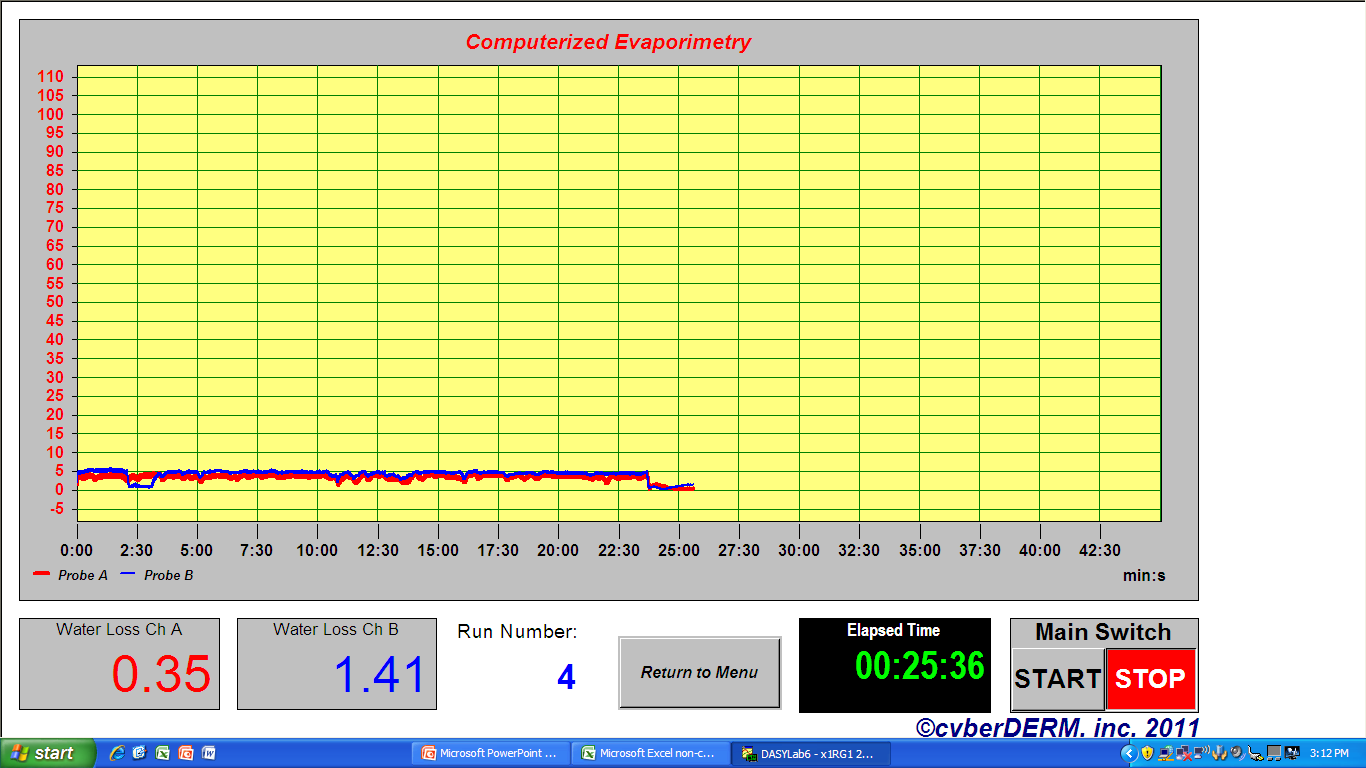 [Speaker Notes: EB01 3-25-16 R3]
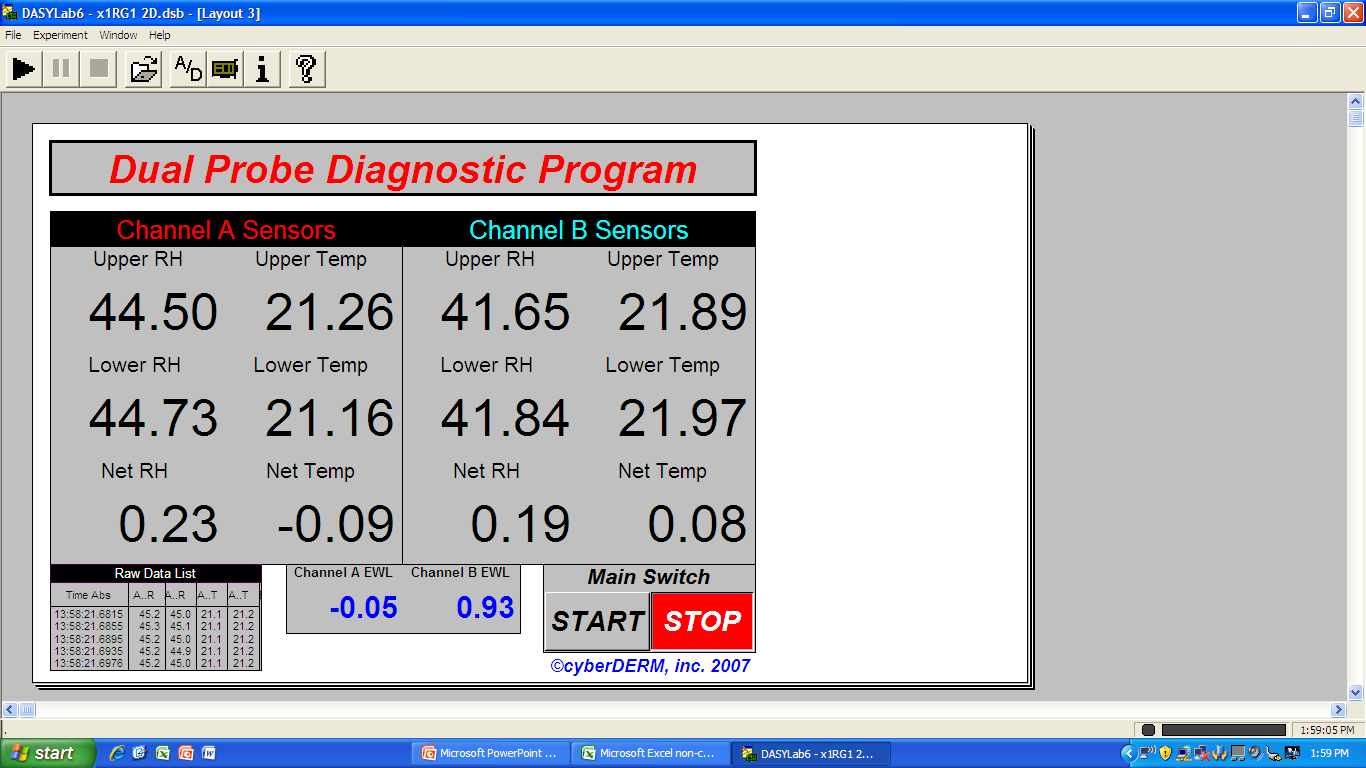 [Speaker Notes: 4-7-16 Diagnostic]
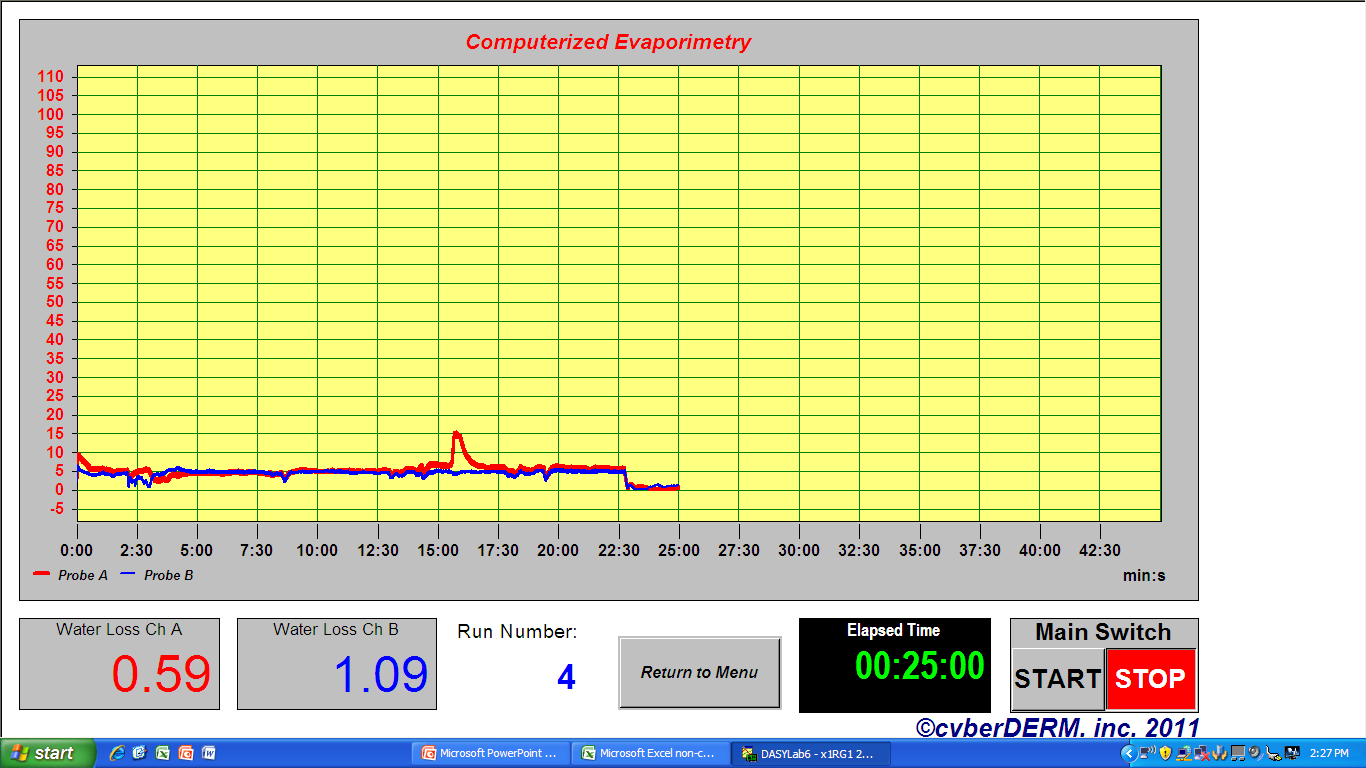 [Speaker Notes: EB01 L2 4-7-16]
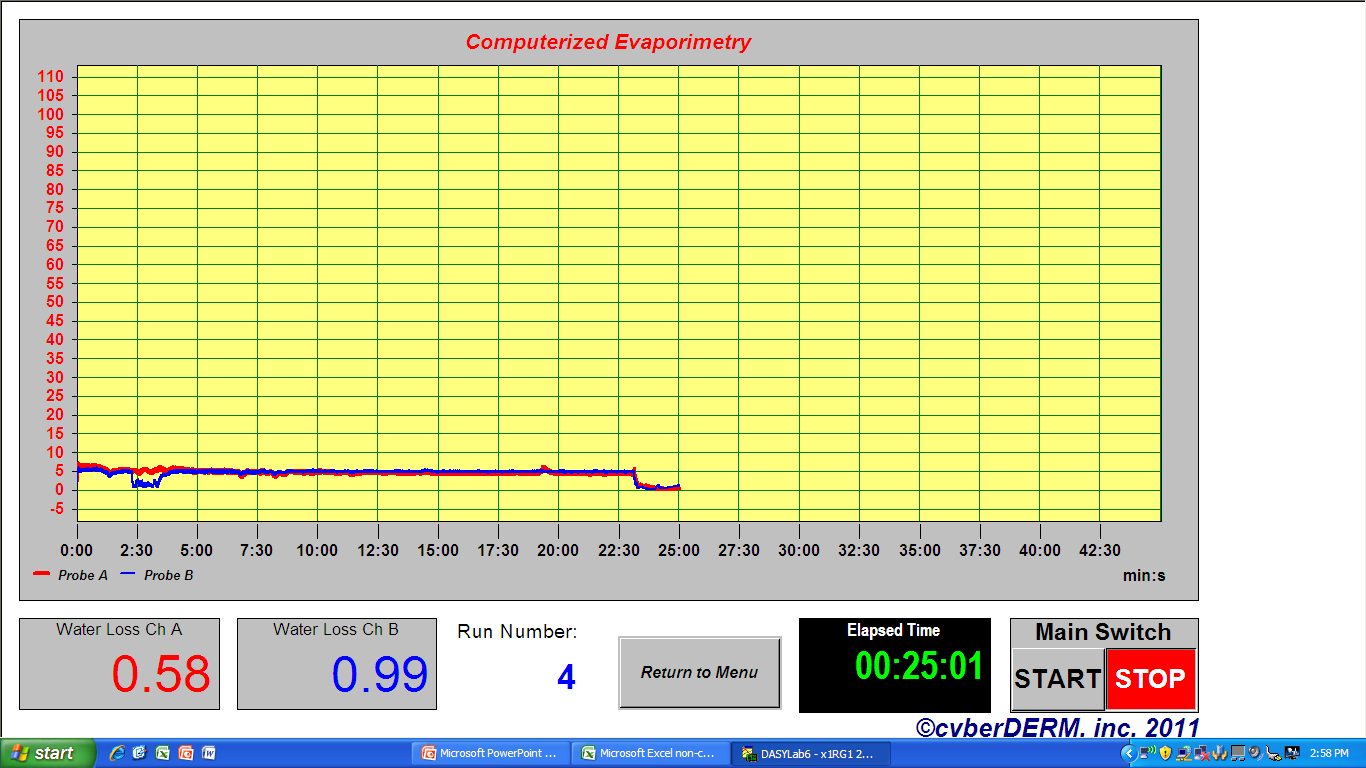 [Speaker Notes: EB01 L3 4-7-16]